Soil Preparation
| Vigyan Ashram | INDUSA PTI |
1
Soil Preparation
Soil preparation is one of the most important steps to have a successful cultivation. 

The best garden soil is fertile, well drained yet retains moisture, and gets enough air circulation which is needed for healthy roots.
| Vigyan Ashram | INDUSA PTI |
2
Process of Soil Preparation
Three important steps for soil preparation

Ploughing

2. Leveling

3. Manuring
| Vigyan Ashram | INDUSA PTI |
3
Ploughing
Ploughing : The process of loosening and upturning the soil using plough is called Ploughing.
 
How  ploughing helps?
	- This process helps to break the soil lumps into small particles  
	- It uproot or pull-ups the unwanted plants growing in the field 
	- It helps uniform mixing of fertilizers with soil 
	-Increases the air among the soil particles . There are air molecules present in the soil particles. The size of soil particles affects the air-holding capacity of the soil This air present among the soil particles are essential for respiration of roots of plants and soil organisms.
4
| Vigyan Ashram | INDUSA PTI |
4
Ploughing
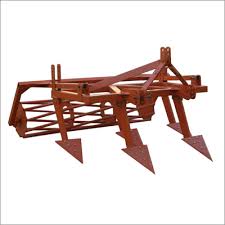 Tools used to plough :



Iron  plough 




Wooden plough
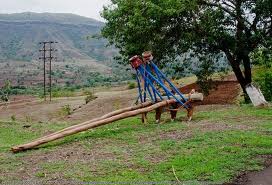 | Vigyan Ashram | INDUSA PTI |
5
Ploughing
Examples :
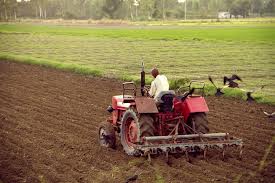 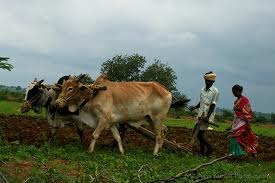 | Vigyan Ashram | INDUSA PTI |
6
Leveling
2. Leveling : A process for ensuring that the depths and discharge variations over the field are relatively uniform.

How  leveling helps?

		-  It provides a slope which fits a water supply. 
		-  Soil is naturally removed by the action of water or 			wind. It is known as soil erosion. Leveling helps to prevent that.
7
| Vigyan Ashram | INDUSA PTI |
7
Leveling
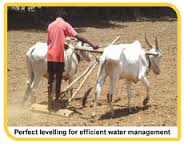 Tools used for leveling

Animal-driven 





Tractor driven leveler
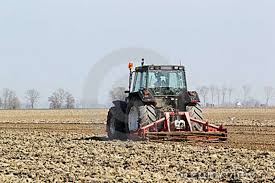 | Vigyan Ashram | INDUSA PTI |
8
Levelling
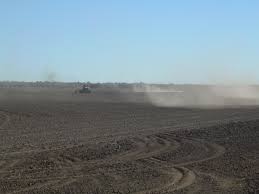 levelling  is done !!!
| Vigyan Ashram | INDUSA PTI |
9
Manuring
3. Manuring:  

This is the final process in the soil preparation, it helps to supply all the nutrients to the plants required for their growth. Manures are plant and animal wastes that are used as sources of plant nutrients. They release nutrients after their decomposition. 
	 Naturally occurring or synthetic chemicals containing plant nutrients are called fertilizers.
| Vigyan Ashram | INDUSA PTI |
10
Manuring
Manures with low nutrient, content per unit quantity have longer residual effect besides improving soil physical properties compared to fertilizer with high nutrient content. 

Note : To determine which fertilizer or manure to be added in the soil it is important to know which nutrient soil, is lacking. 

Tools used for manuring :

	Manuring by drill or manually
| Vigyan Ashram | INDUSA PTI |
11
Manuring
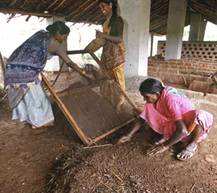 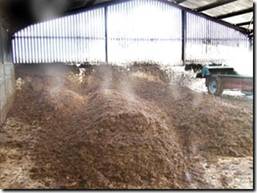 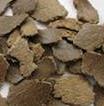 Cotton seed oil cake
| Vigyan Ashram | INDUSA PTI |
12
Quiz Time !!!
Q1. Ploughing is done  for… (Select multiple )
To ease water irrigation
To help soil erosion 
-To break the soil lumps into small particles  
To uproot or pull-ups the unwanted plants growing in the field 
It helps uniform mixing of fertilizers with soil 

Q2. Levelling is done  for… (Select multiple )
To help soil erosion 
To prevent  soil erosion
 It helps uniform mixing of fertilizers with soil
To ease water irrigation

Q3. Manuring helps to supply all the nutrients to the plants required for their growth.
True
False
| Vigyan Ashram | INDUSA PTI |
13
Thank You
| Vigyan Ashram | INDUSA PTI |
14